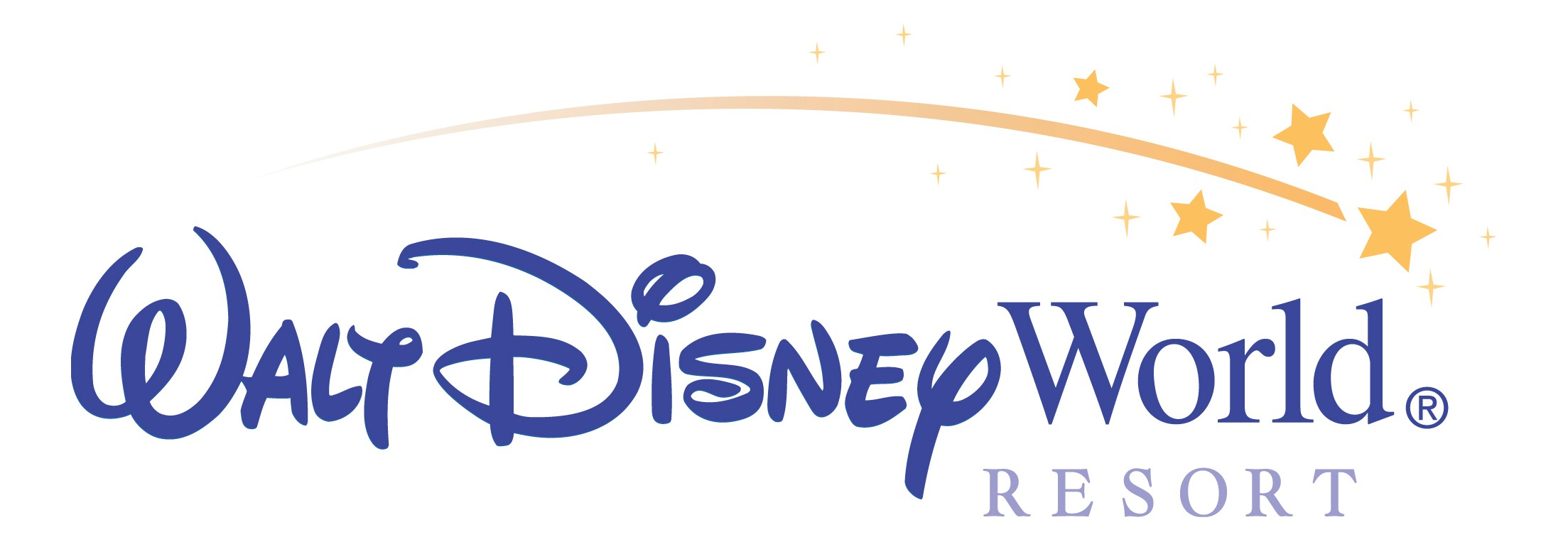 The World of
Gulliver’s Travels
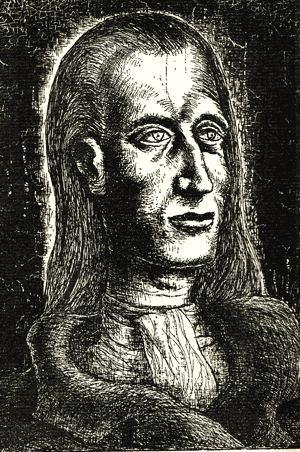 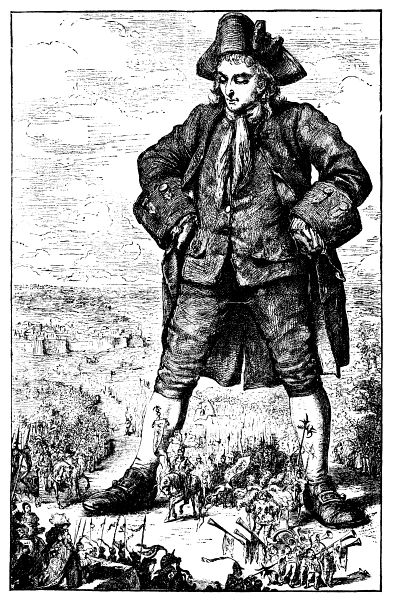 Disneyland Boat Ride Rollercoaster
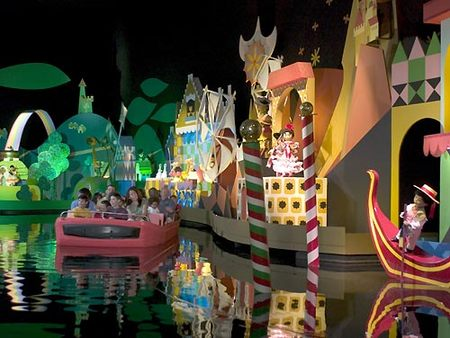 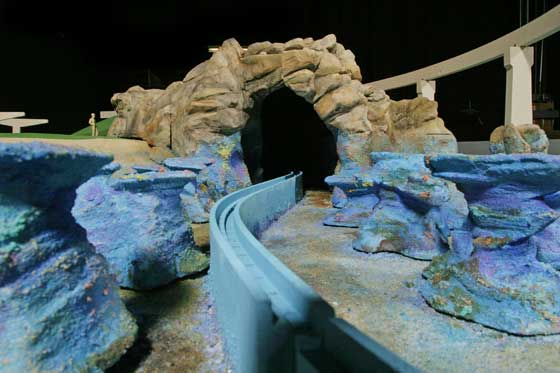 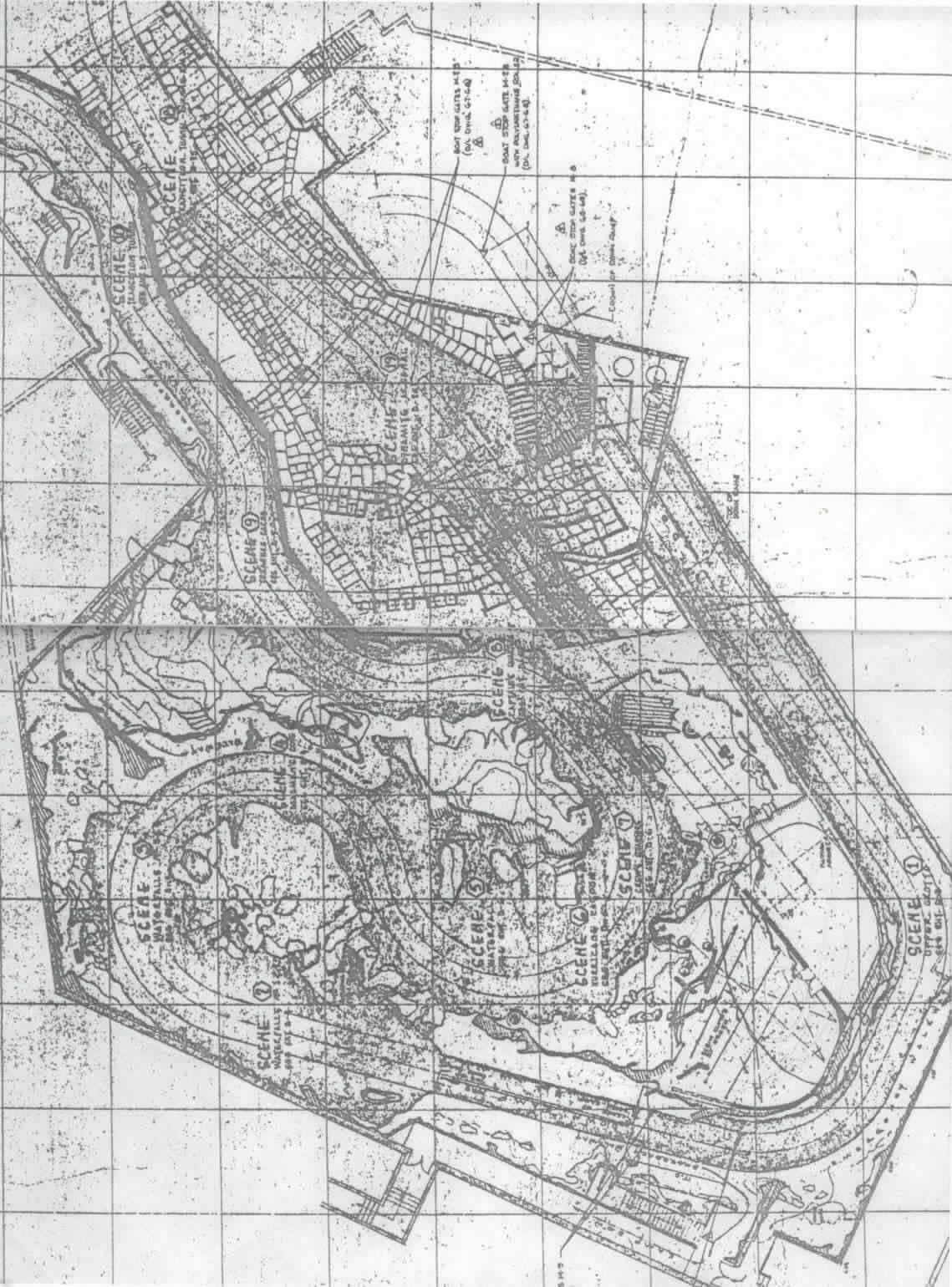 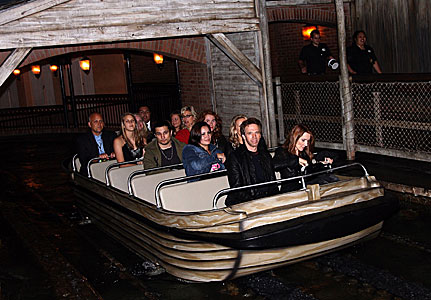 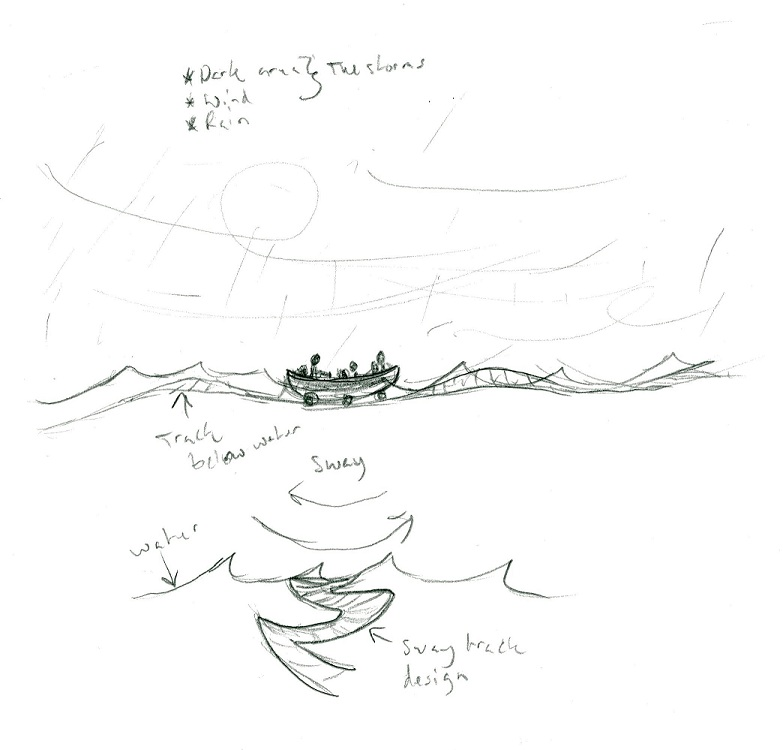 Tunnel into Lilliput: The Storm
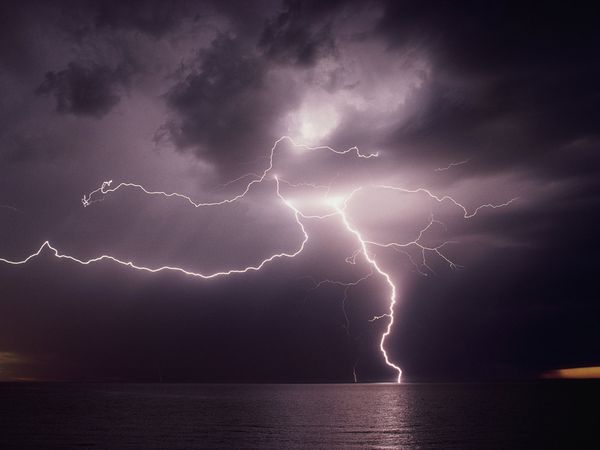 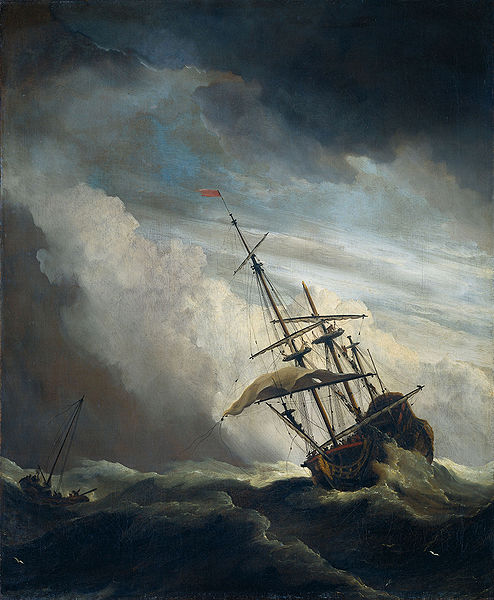 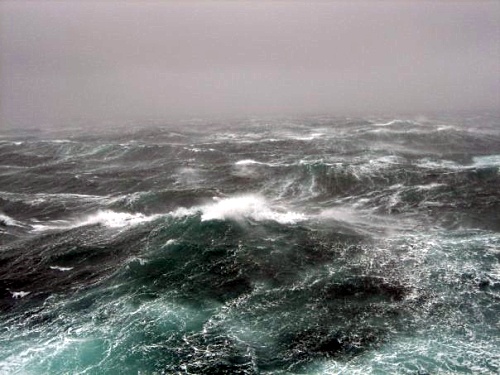 Coming upon the shore of Lilliput
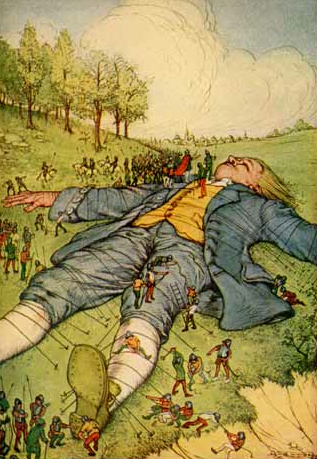 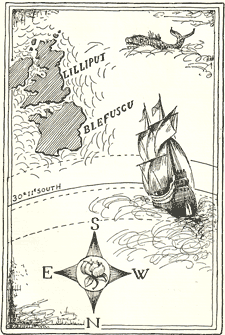 Welcome to Lilliput
Gulliver’s Experiences in Lilliput
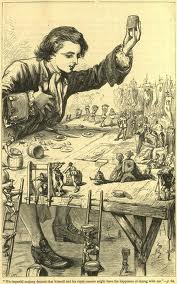 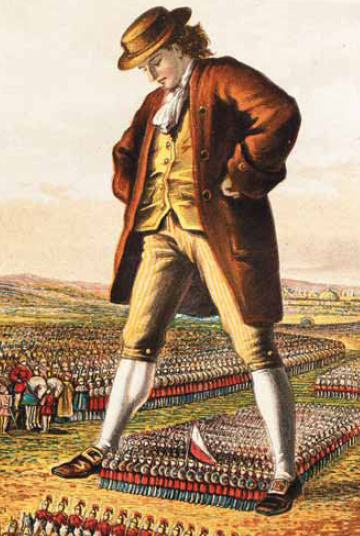 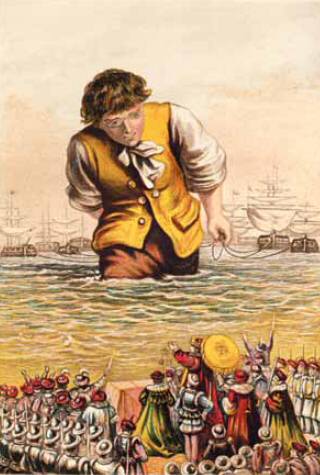 Accusations against Gulliver and leaving Lilliput
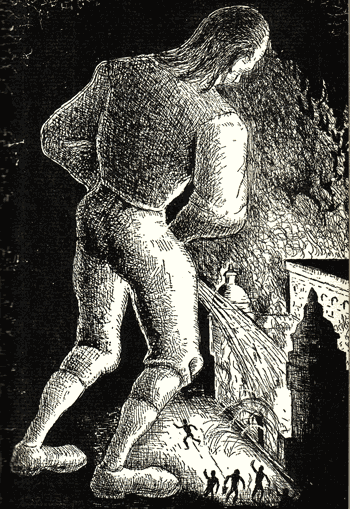 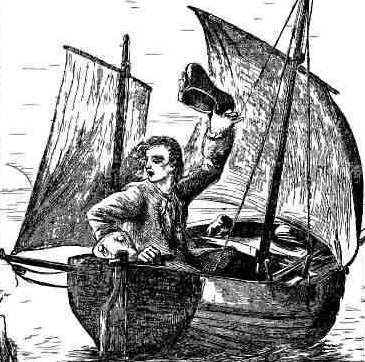 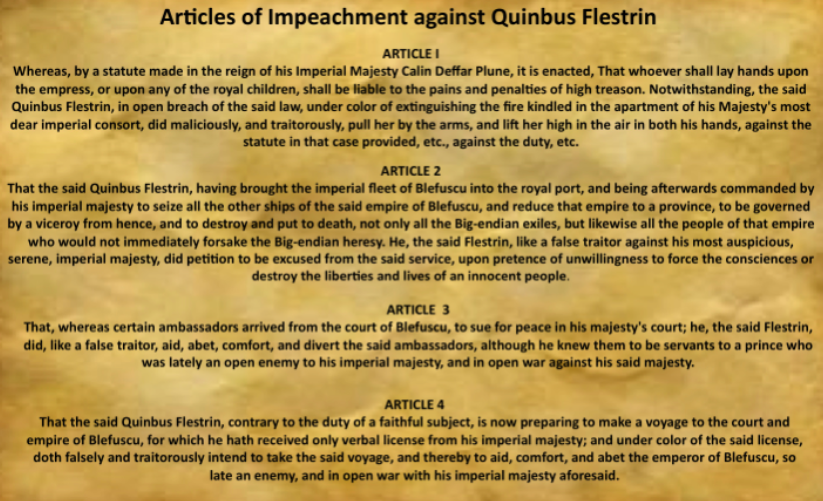 Brobdingnag
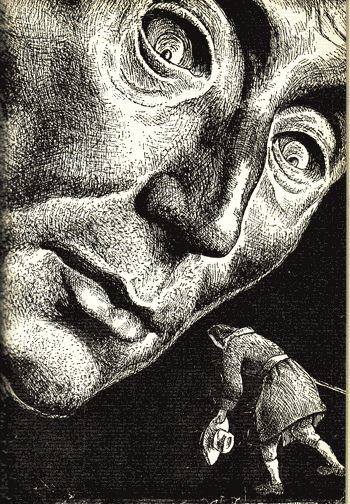 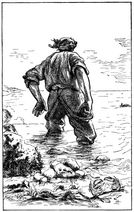 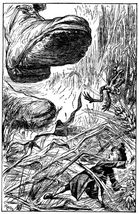 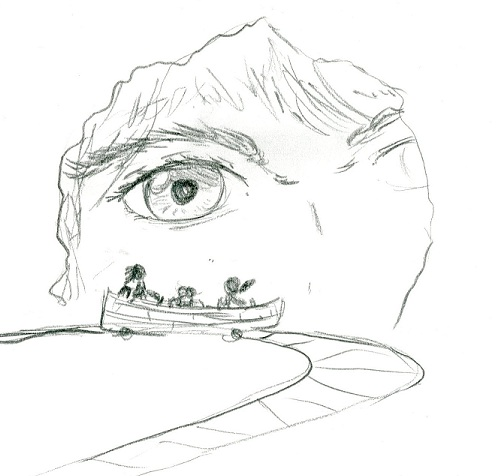 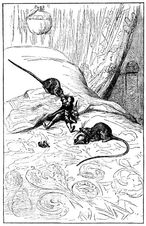 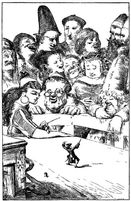 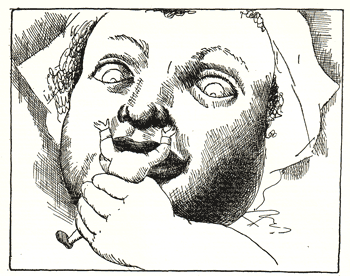 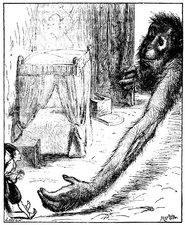 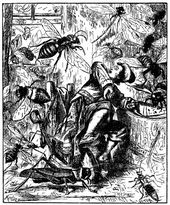 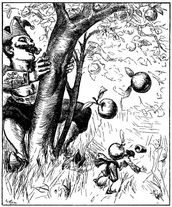 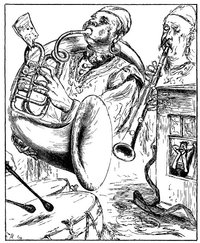 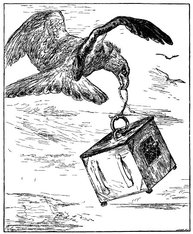 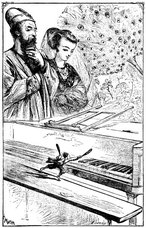 Laputa
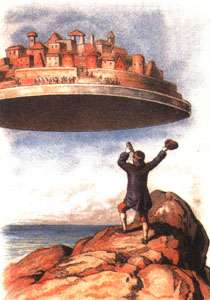 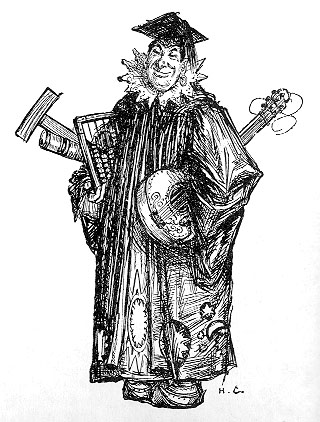 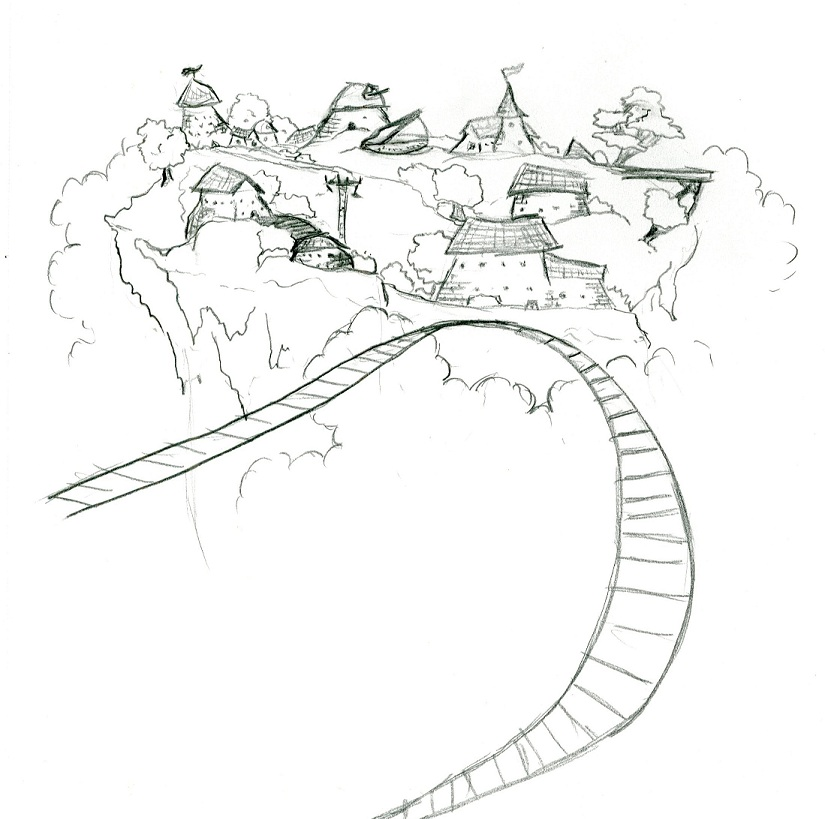 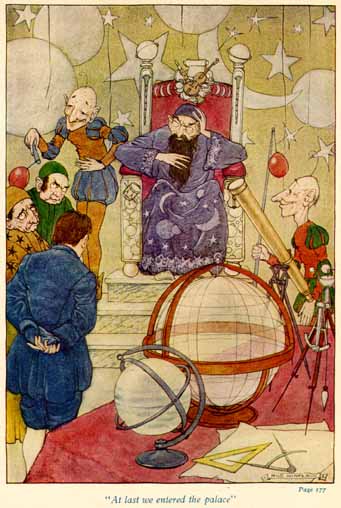 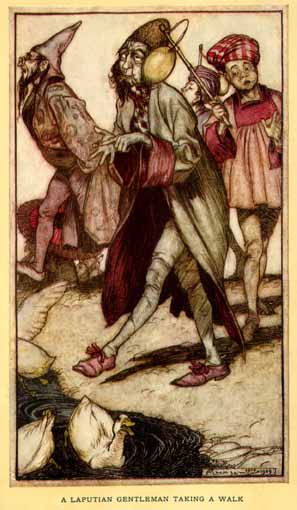 Balnibarbi
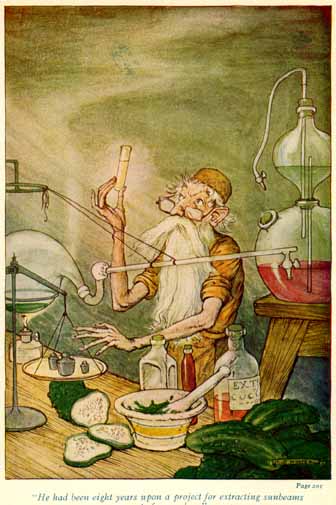 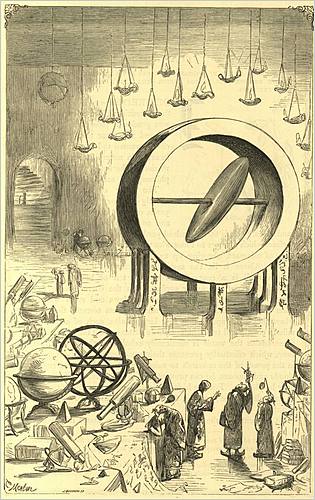 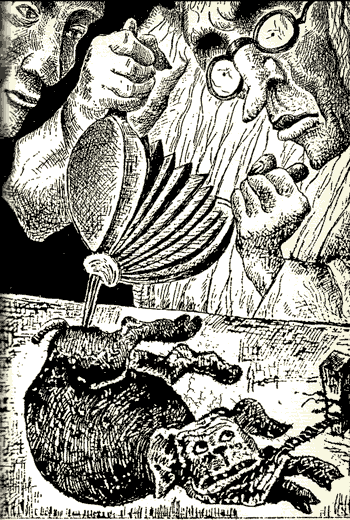 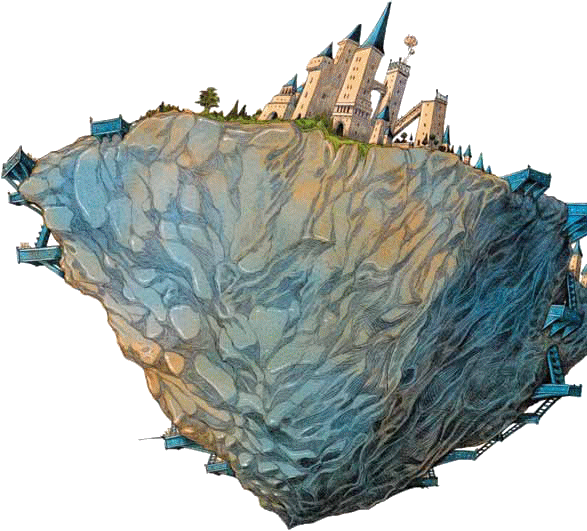 The Country of the Houyhnhnms
Yahoos
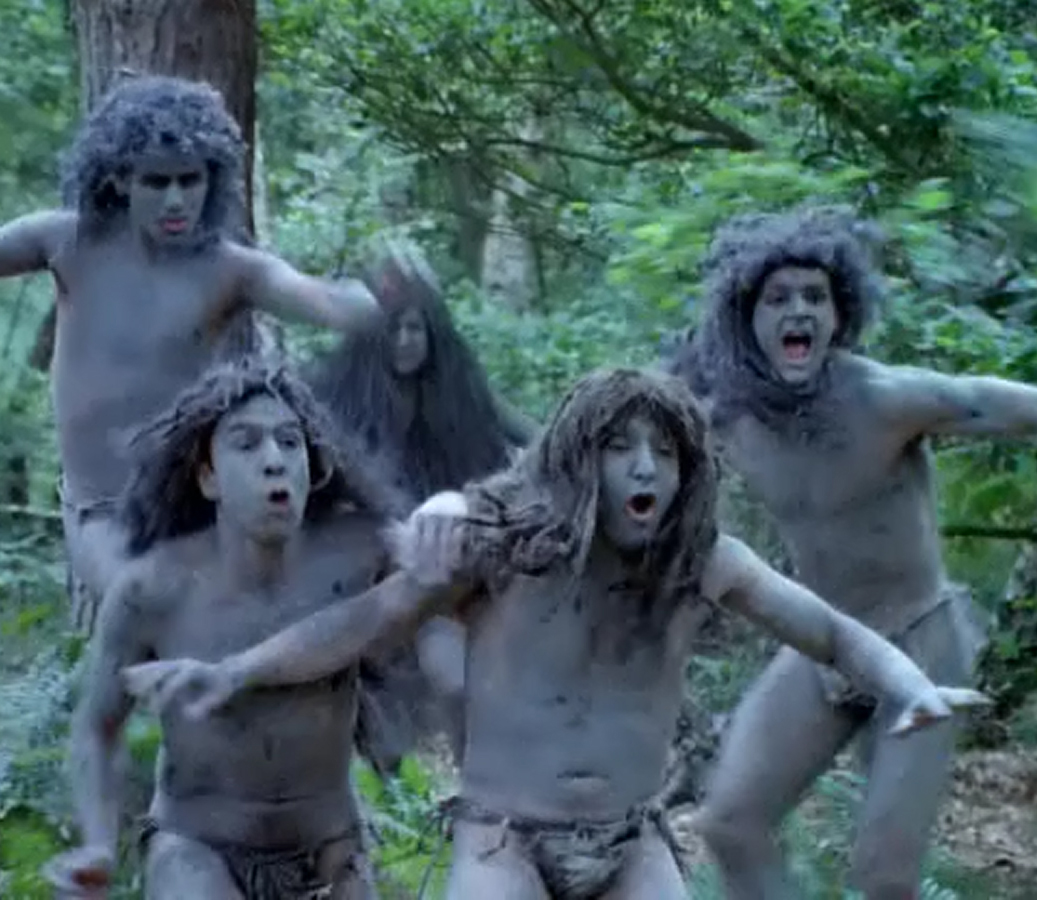 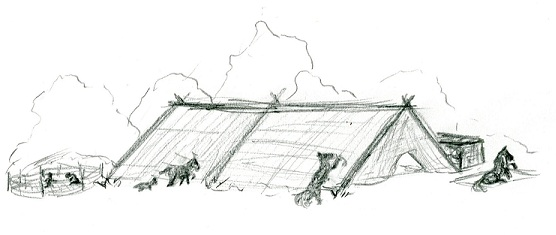 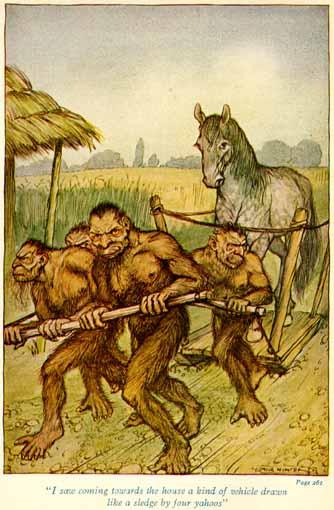 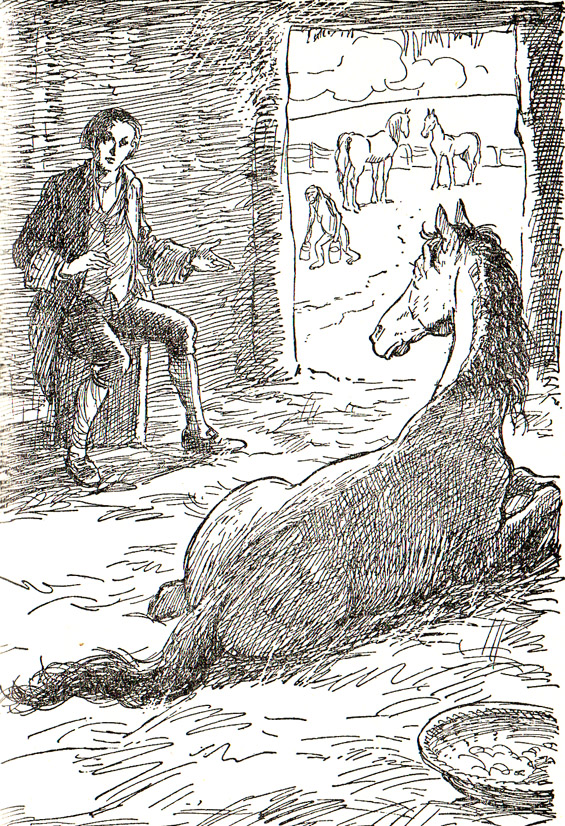 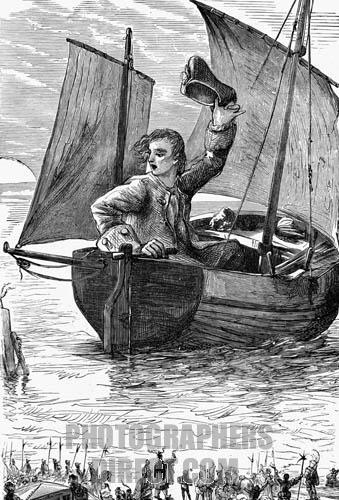 Farewell Yahoos